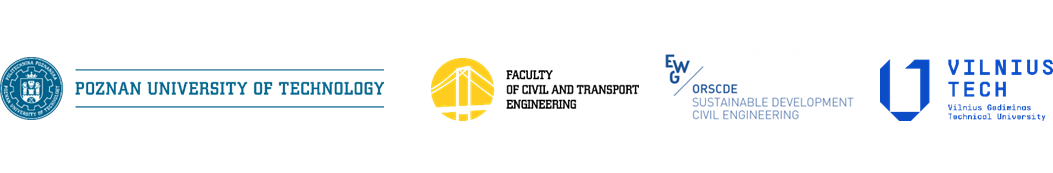 19 TH INTERNATIONAL COLLOQUIUM
Innovative Solutions in Sustainable Construction Management
9TH MEETING OF EURO WORKING GROUP OPERATIONAL RESEARCH IN SUSTAINABLE DEVELOPMENT AND CIVIL ENGINEERING
MAY 28-29th 2024, Poznan, Poland
LOGO / Name
of
Univ./Institute
TITLE OF POSTER
Author(s) Name(s) SURNAME(s)
Address
Introduction
your text here  your text here   your text here  your text here  your text here your text here your text here your text here your text here your text here  your text here your text here your text here your text here your text here your text here your text here your text here  your text here   your text here  your text here  your text here your text here your text here your text here your text here your text here  your text here your text here your text here your text here your text here your text here your text here your text here  your text here   your text here  your text here  your text here your text here your text here your text here your text here your text here  your text here your text here your text here your text here your text here your text here your text here here your text here your text here your text here  your text here your text here your text here your text here
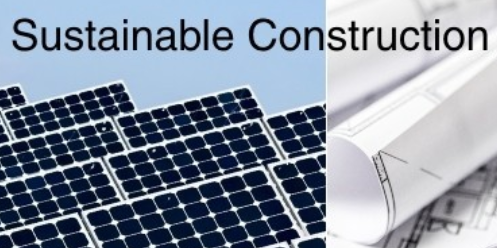 Material and Methods
your text here  your text here   your text here  your text here  your text here your text here your text here your text here your text here your text here  your text here your text here your text here your text here your text here your text here your text here here your text here your text here your text here your text here your text here your text here text here your text here your text here your text here your text here your text here here your text here your text here your text here your text here your text here your text here text here your text here your text here your text here your text here your text here here your text here your text here your text here your text here your text here your text here text here your text here your text here your text here your text here your text here here your text here your text here your text here your text here your text here your text here
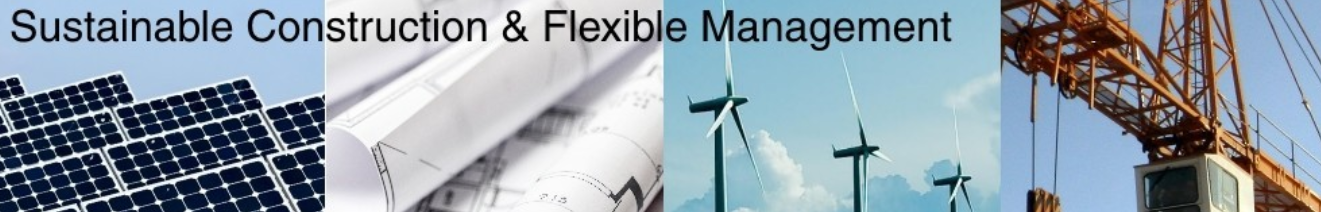 Case Studies and Results
your text here  your text here   your text here  your text here  your text here your your text here  your text here   your text here  your text here  your your text here  your text here   your text here  your text here  your text here your 
text here your text here 
your text here 
your text here your text 
your text here  your text here   your text here  your text here  your text here your your text here  your text here   your text here  your text here  your your text here  your text here   your text here  your text here  your text here your here your text here your text here your text here your text here your text here your text here
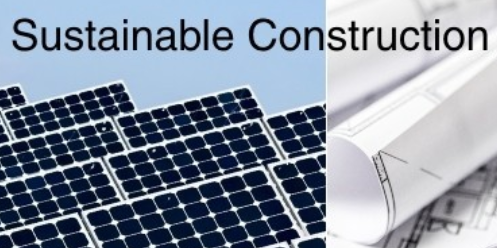 Discussions & Conclusions
your text here  your text here   your text here  your text here  your text here your text here your text here your text here your text here your text here  your text here your text here your text here your text here your text here your text here your text here your text here  your text here   
your text here  your text here  your text here your text here your text here your text here your text here your text here  your text here your text here   your text here  your text here  your text here your text here your text here your text here your text here your text here  your text here
your text here   your text here  your text here  your text here your text here your text here your text here your text here your text here  your text here
your text here   your text here  your text here  your text here your text here your text here your text here your text here your text here  your text here your text here   your text here  your text here  your text here your text here your text here your text here your text here your text here  your text here
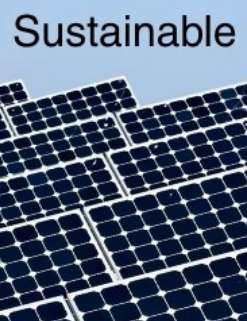 Acknowledgements
your text here  your text here   your text here  your text here  your text here your text here your text here your text here your text here your text here  your text here your text here your text here your text here your text here your text here your text here